34-5
This work is licensed under a Creative Commons Attribution-ShareAlike 4.0 International License.
Please add this statement to all the videos you create.
English Bible quotes are from the World English Bible US, which is in the public domain.
[Speaker Notes: 34 Calling the Disciples…
1. Simon, Andrew, James and John - Luke 5:1-11 (Left Top)
2. Capernaum - Mark 1:21-34 (Right Top)
3. Cure Paralyzed Man - Luke 5:17-26 (Right Center)
4. Call of Matthew - Matt 9:9-13 (Right Bottom)
5. Sabbath - Matt 12:1-14; Mark 2:23-28 (Left Bottom)
6. Appointment of the 12 apostles and Sermon on the Mount - Luke 6:12-17; Matt
5:1-7:29 (Left Center)]
Appointment of the 12 apostles and Sermon on the Mount – 
Luke 6:12-17; Matthew 5:1-7:29
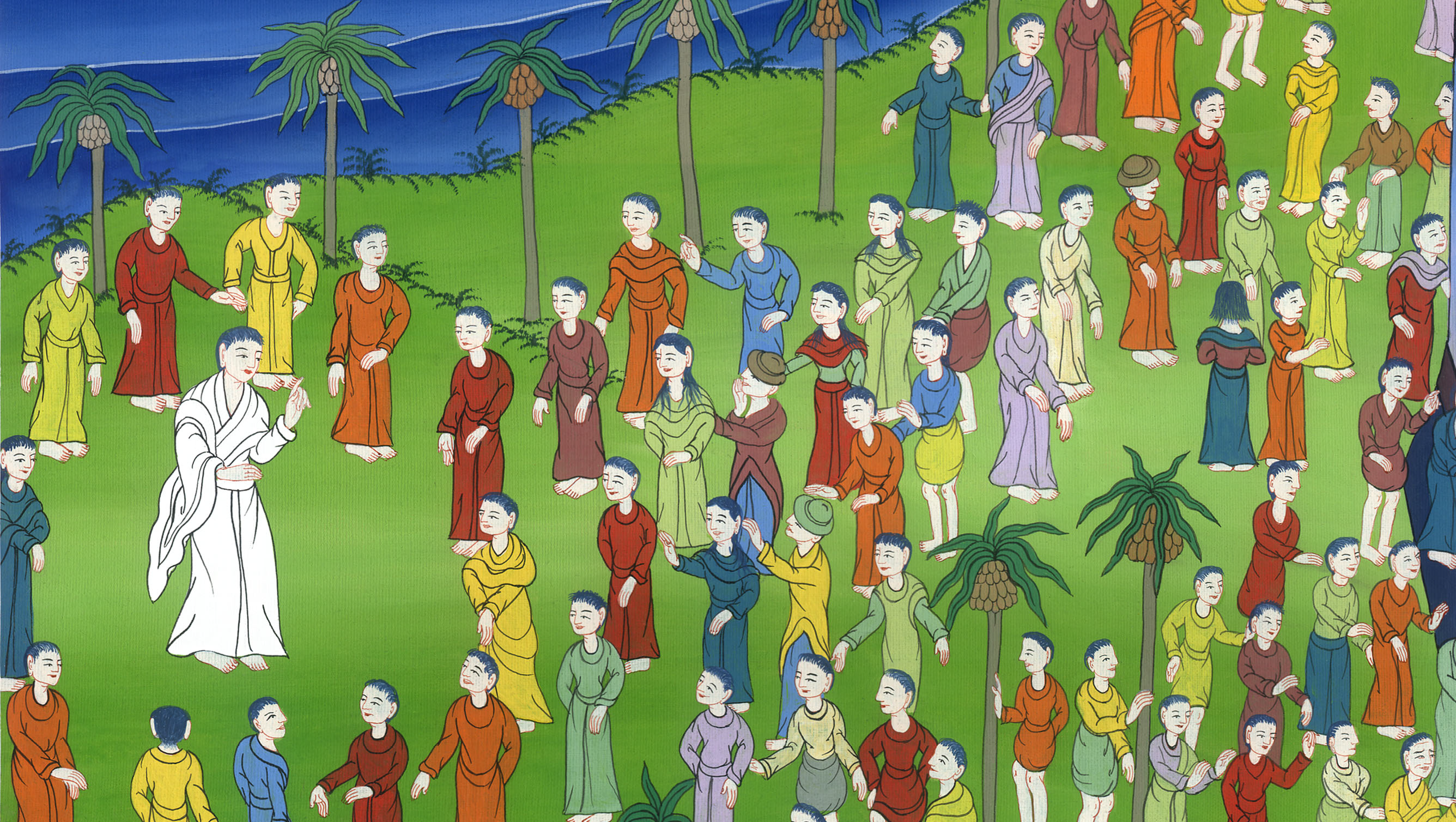 Appointment of the 12 apostles and Sermon on the Mount - Luke 6:12-17; Matthew 5:1-7:29
Appointment of the 12 apostles and Sermon on the Mount – 
Luke 6:12-17; Matthew 5:1-7:29
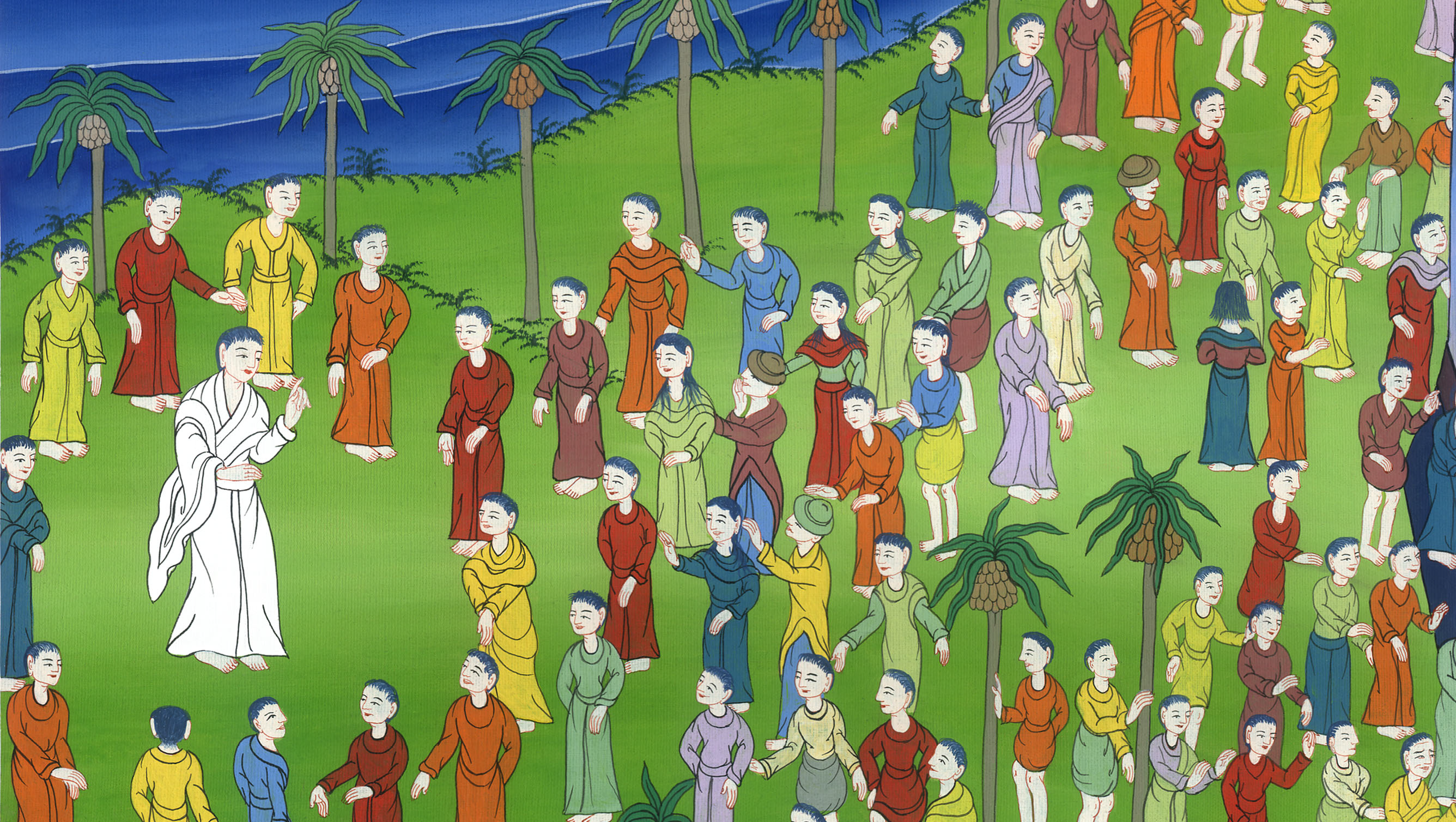 Luke 6:12In these days, he went out to the mountain to pray, and he continued all night in prayer to God.
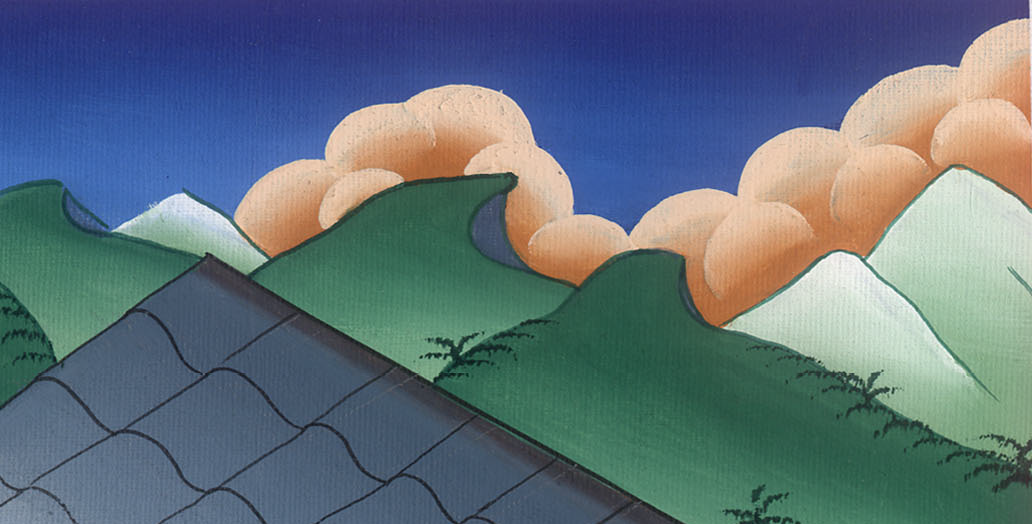 Luke 6:12
13When it was day, he called his disciples, and from them he chose twelve, whom he also named apostles:
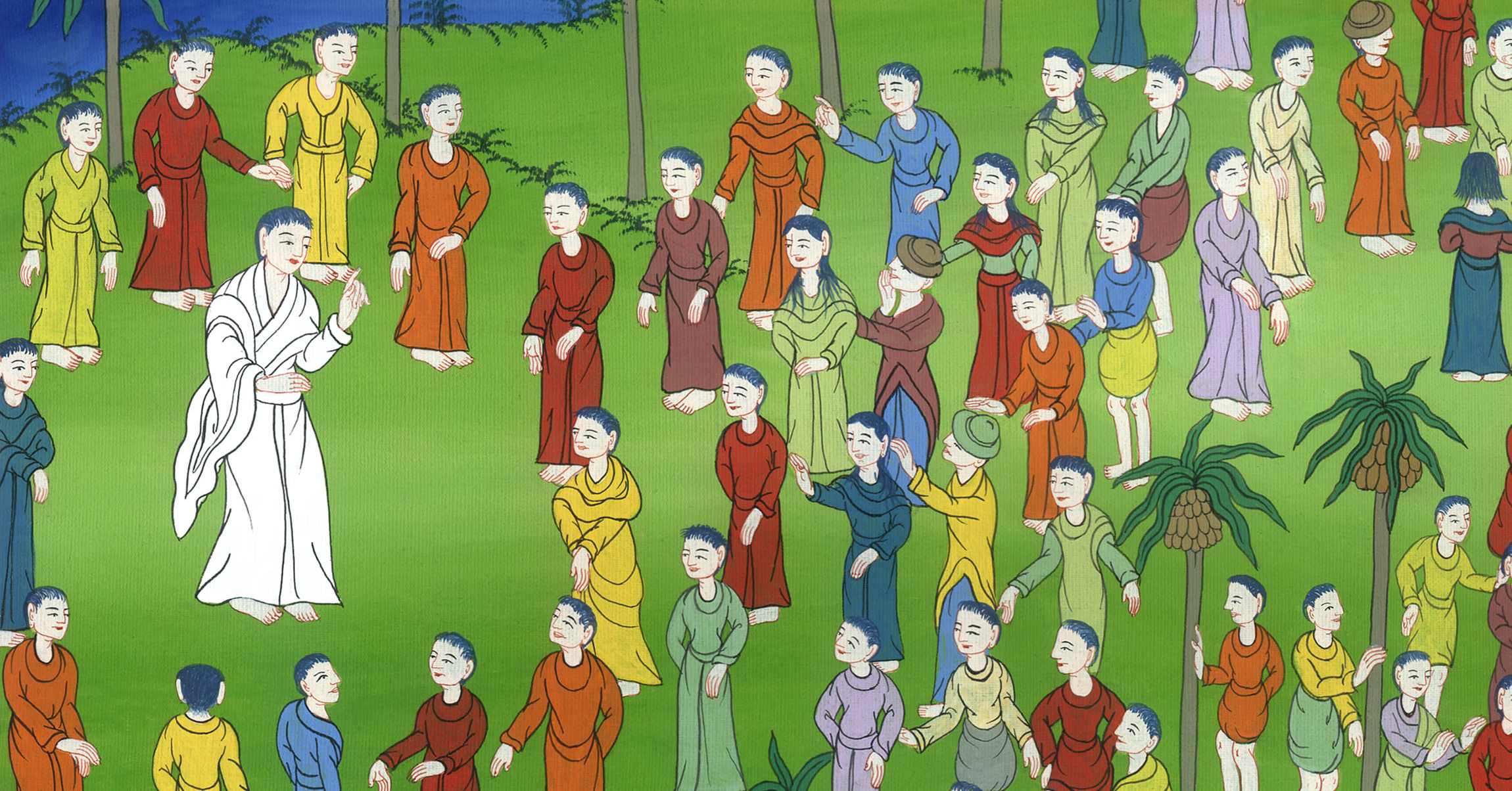 Luke 6:13
14Simon, whom he also named Peter; Andrew, his brother; James; John; Philip; Bartholomew;
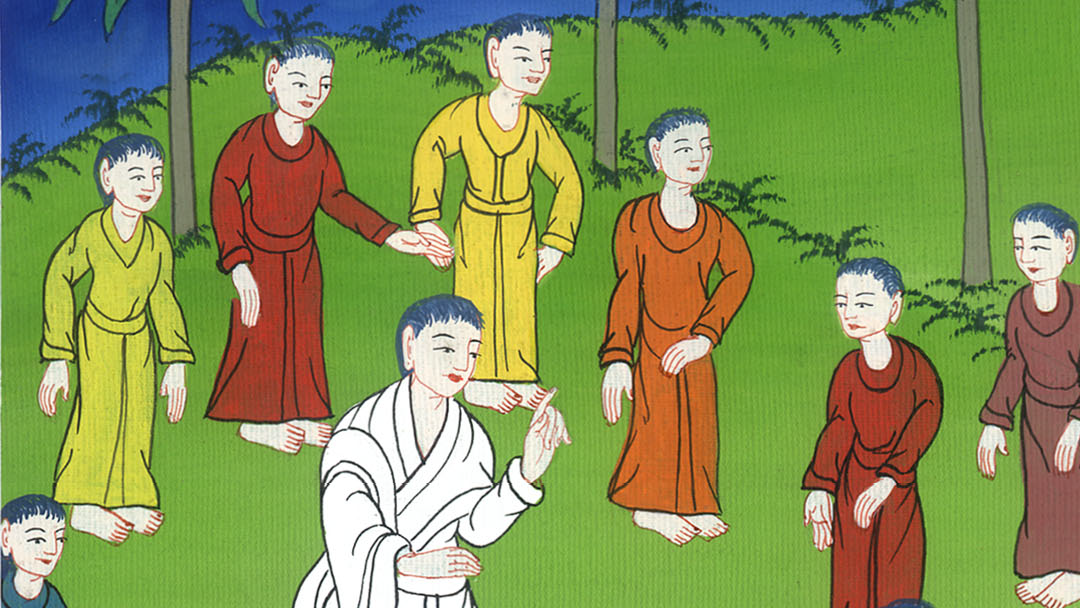 Luke 6:14
15Matthew; Thomas; James the son of Alphaeus; Simon who was called the Zealot; 16Judas the son of James; and Judas Iscariot, who also became a traitor.
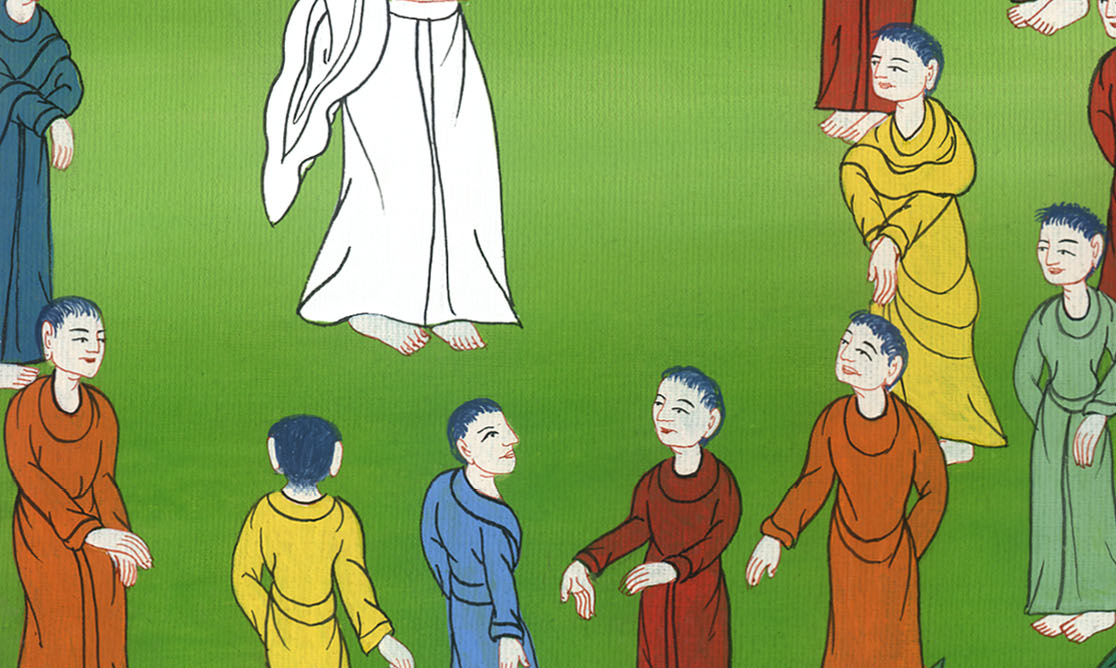 Luke 6:15,16
Matt 5:1Seeing the multitudes, he went up onto the mountain. When he had sat down, his disciples came to him.
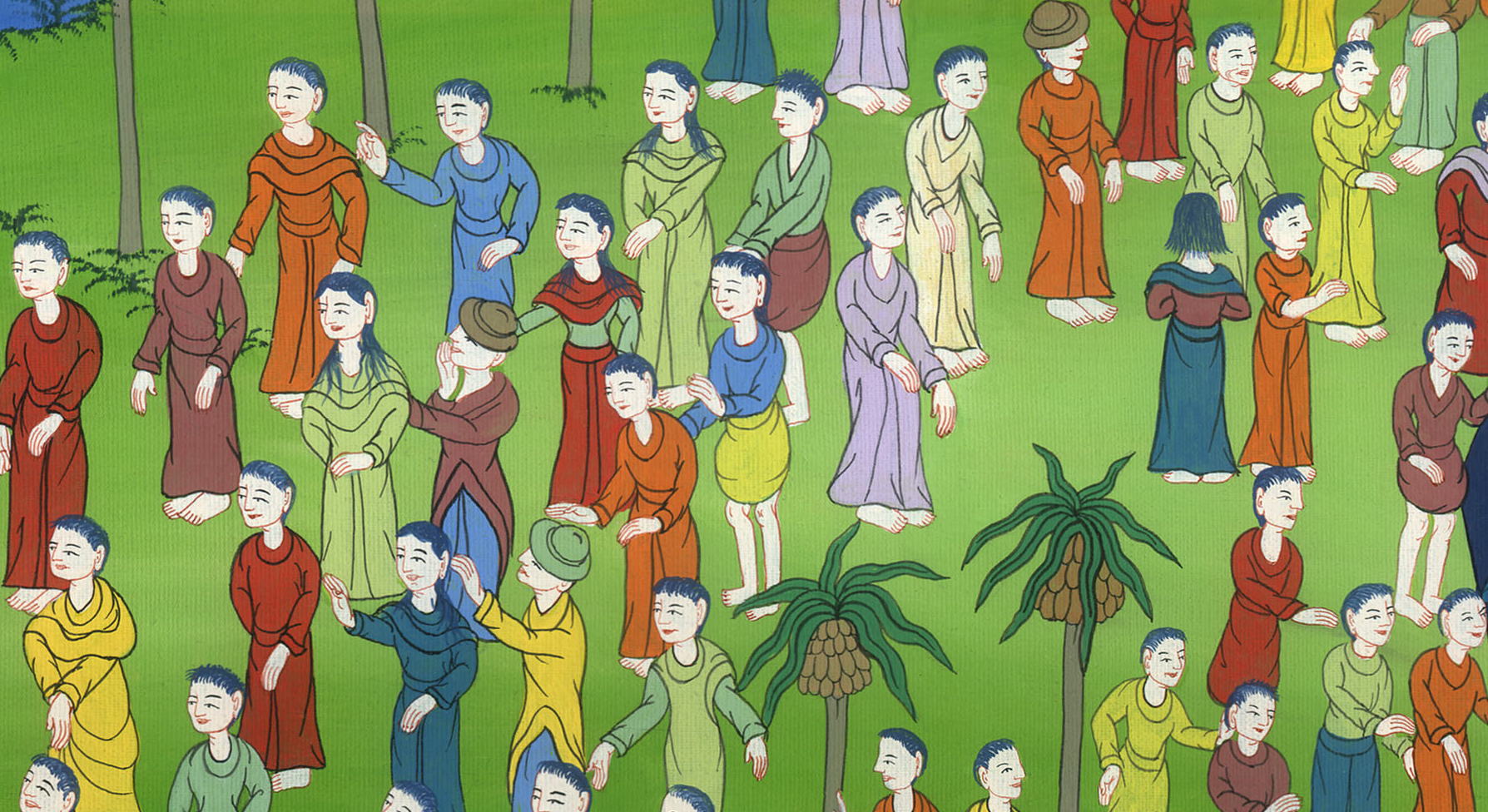 Matthew 5:1
2He opened his mouth and taught them, saying,
3 “Blessed are the poor in spirit,
for theirs is the Kingdom of Heaven.
4 Blessed are those who mourn,
for they shall be comforted.
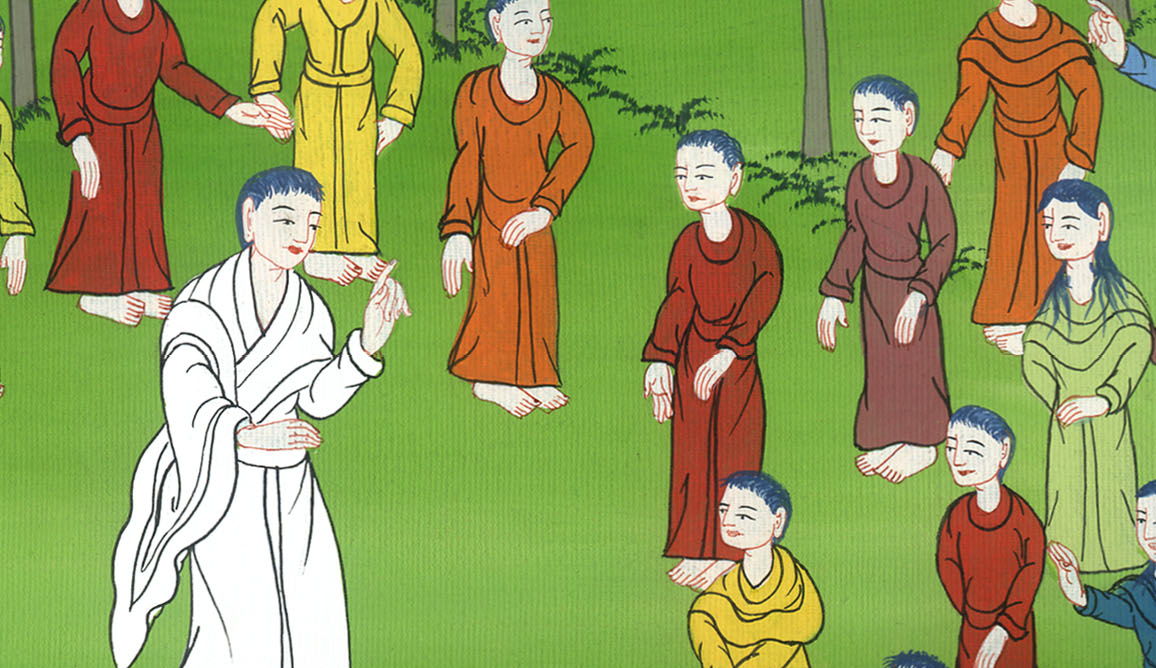 Matthew 5:2-4
5 Blessed are the gentle,
for they shall inherit the earth.
6 Blessed are those who hunger and thirst for righteousness,
for they shall be filled.
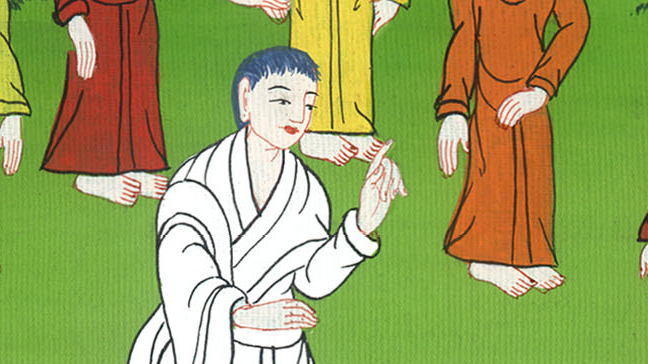 Matthew 5:5,6
7 Blessed are the merciful,
for they shall obtain mercy.
8 Blessed are the pure in heart,
for they shall see God.
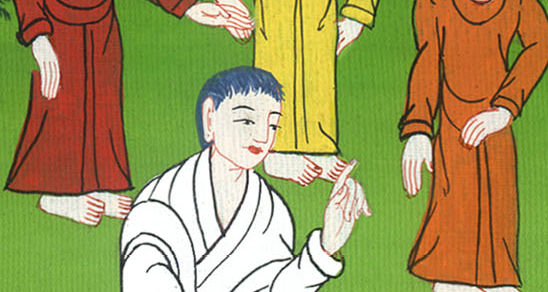 Matthew 5:7,8
9 Blessed are the peacemakers,
for they shall be called children of God.
10 Blessed are those who have been persecuted for righteousness’ sake,
for theirs is the Kingdom of Heaven.
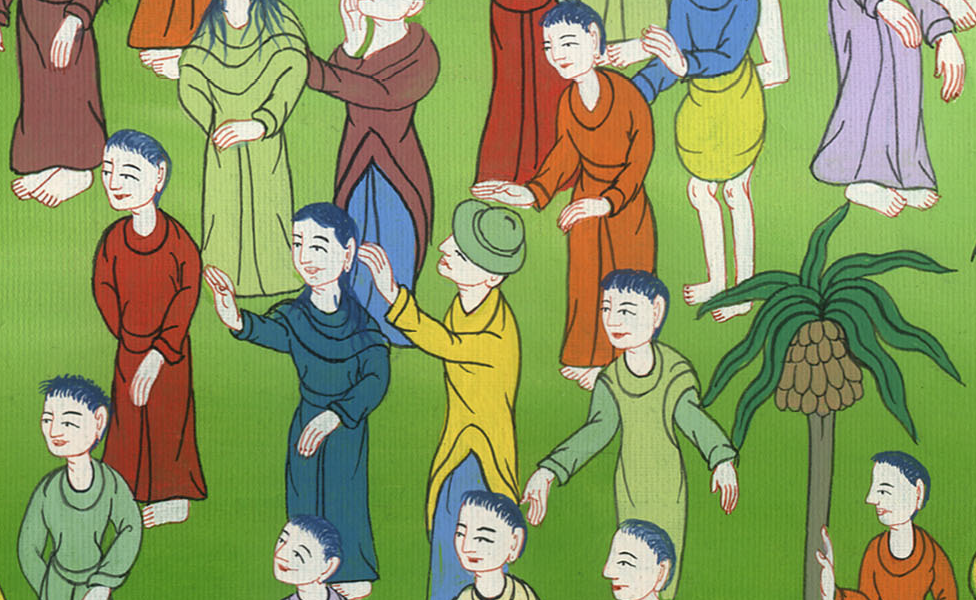 Matthew 5:9,10
11 “Blessed are you when people reproach you, persecute you, and say all kinds of evil against you falsely, for my sake.
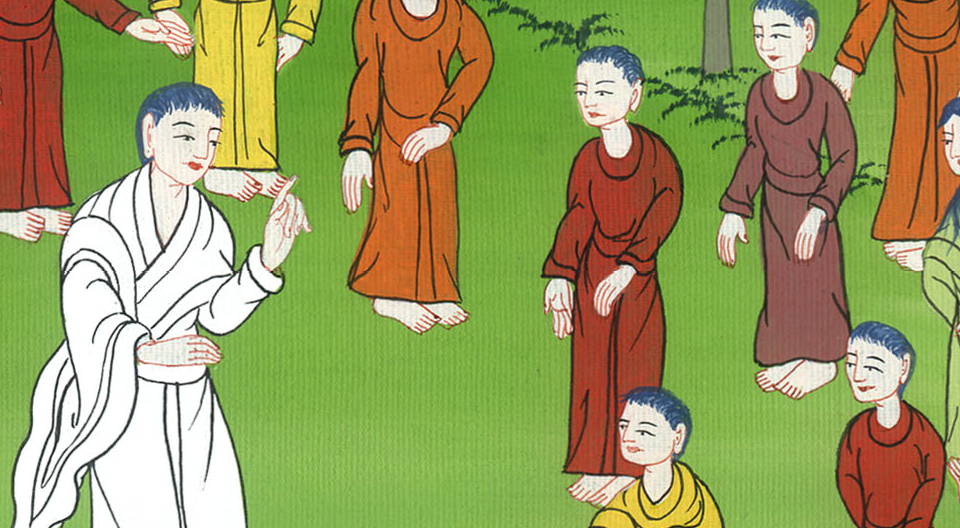 Matthew 5:11
12Rejoice, and be exceedingly glad, for great is your reward in heaven. For that is how they persecuted the prophets who were before you.
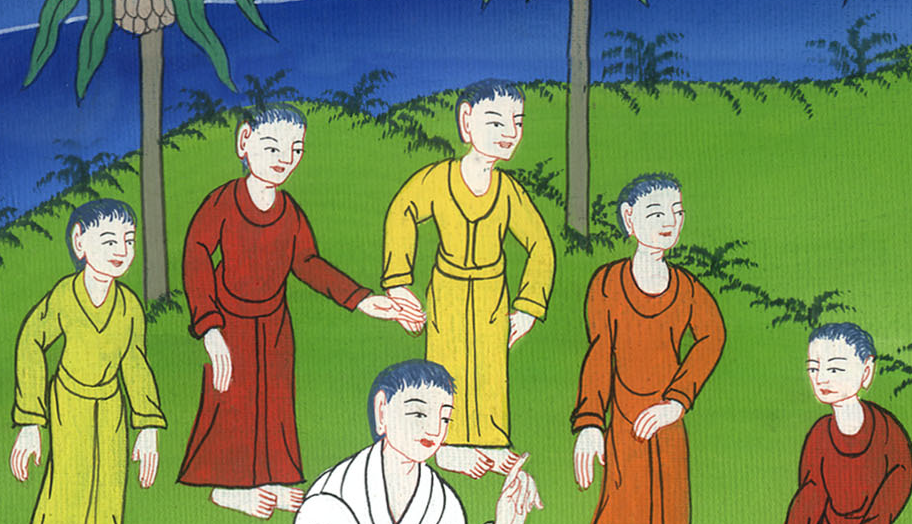 Matthew 5:12
13 “You are the salt of the earth, but if the salt has lost its flavor, with what will it be salted? It is then good for nothing, but to be cast out and trodden under the feet of men.
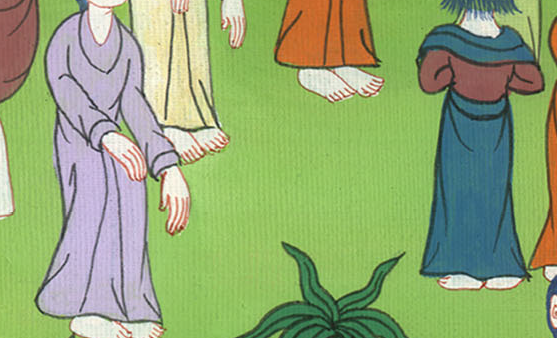 Matthew 5:13
14 You are the light of the world. A city located on a hill can’t be hidden.
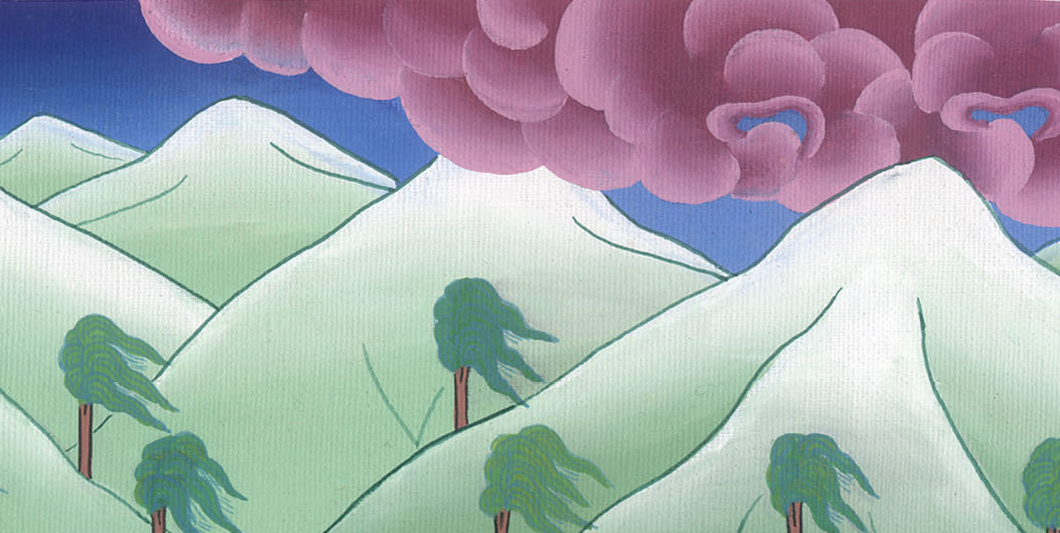 Matthew 5:14
15Neither do you light a lamp and put it under a measuring basket, but on a stand; and it shines to all who are in the house.
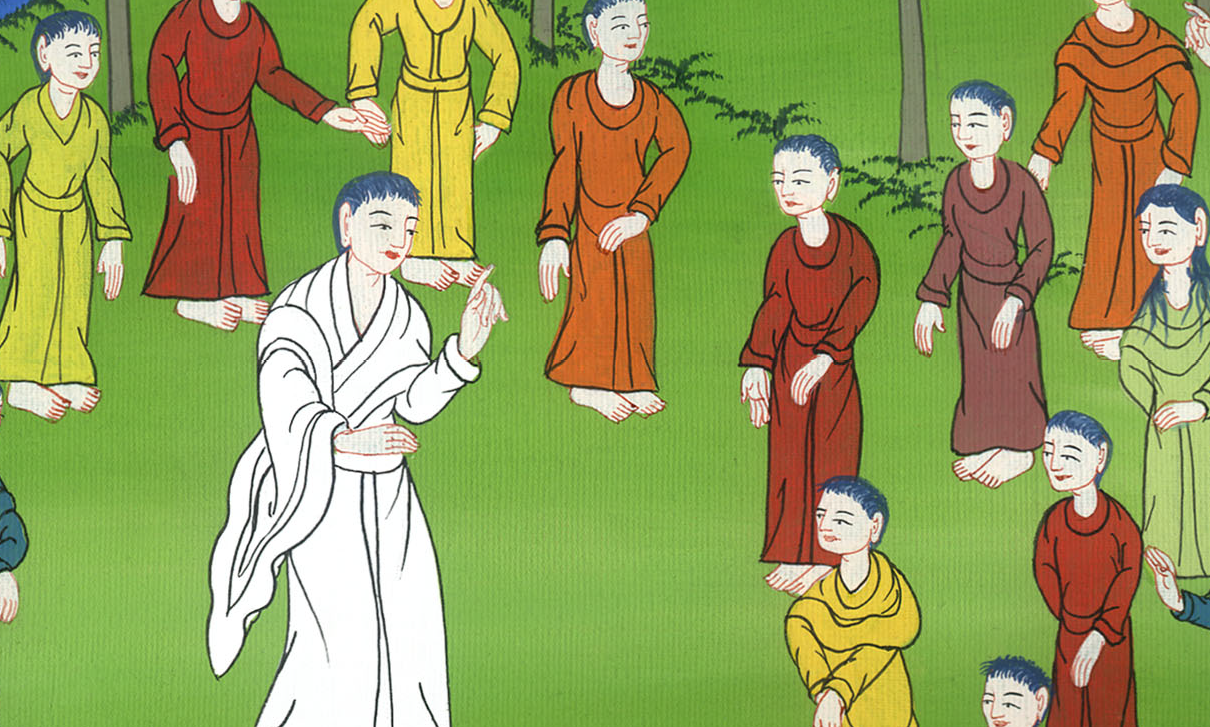 Matthew 5:15
16Even so, let your light shine before men, that they may see your good works and glorify your Father who is in heaven.
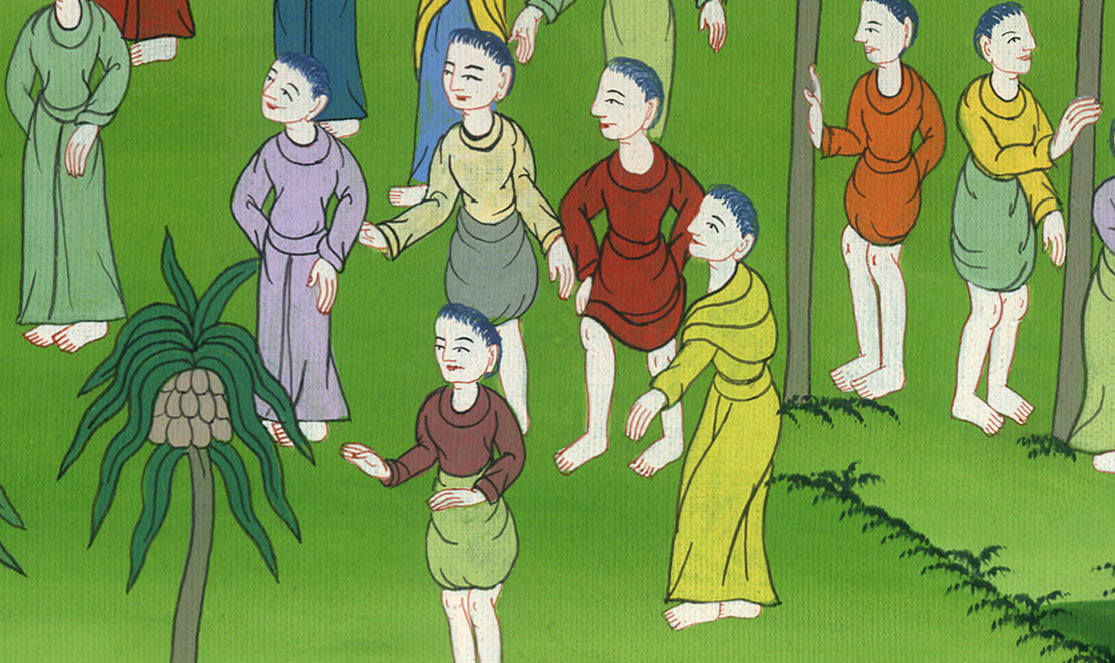 Matthew 5:16
38 “You have heard that it was said, ‘An eye for an eye, and a tooth for a tooth.’
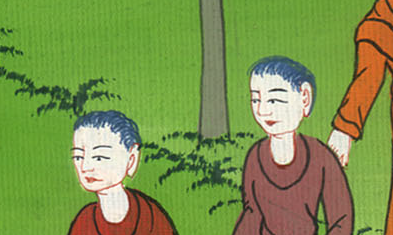 Matthew 5:38
39But I tell you, don’t resist him who is evil; but whoever strikes you on your right cheek, turn to him the other also.
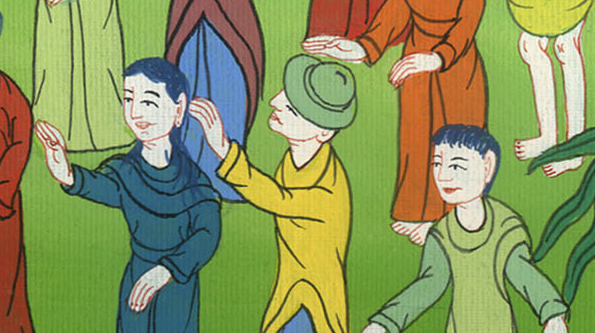 Matthew 5:39
40If anyone sues you to take away your coat, let him have your cloak also. 41Whoever compels you to go one mile, go with him two.
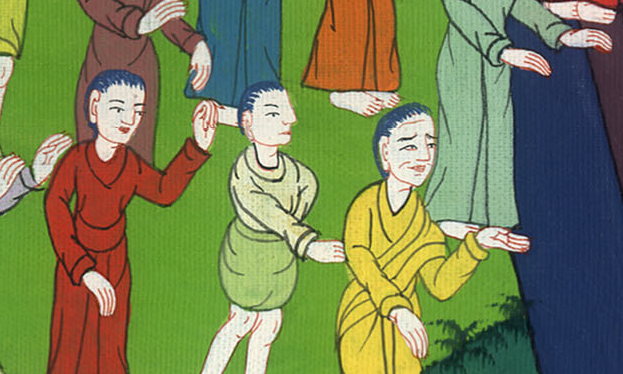 Matthew 5:40,41
42Give to him who asks you, and don’t turn away him who desires to borrow from you.
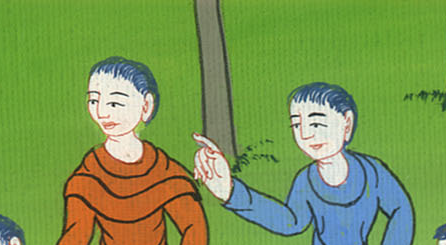 Matthew 5:42
43 “You have heard that it was said, ‘You shall love your neighbor and hate your enemy.’
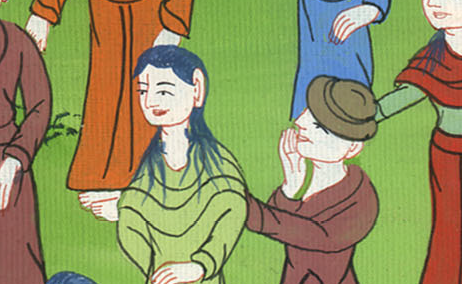 Matthew 5:43
44But I tell you, love your enemies, bless those who curse you, do good to those who hate you, and pray for those who mistreat you and persecute you, 45that you may be children of your Father who is in heaven.
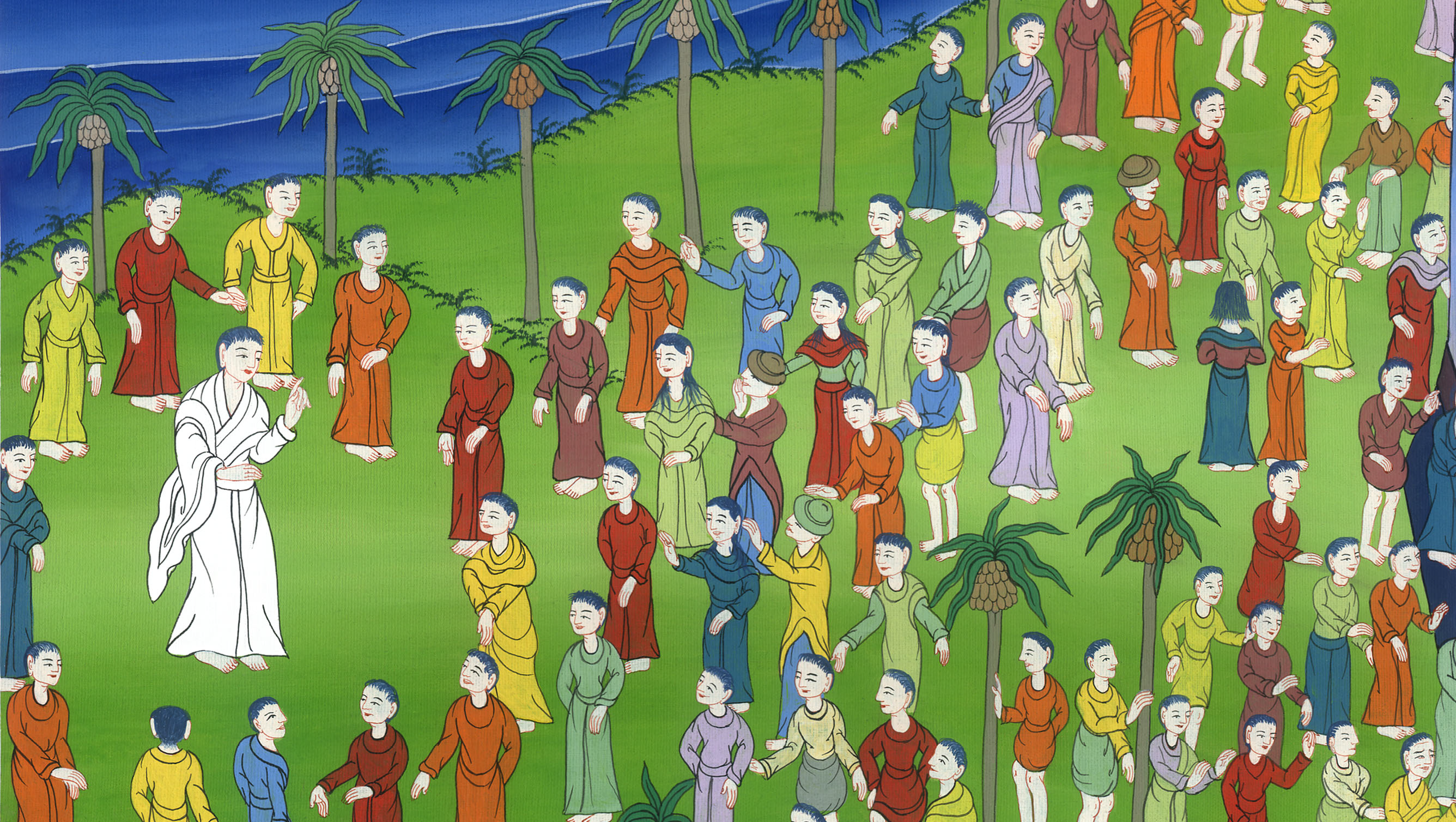 Matthew 5:44,45